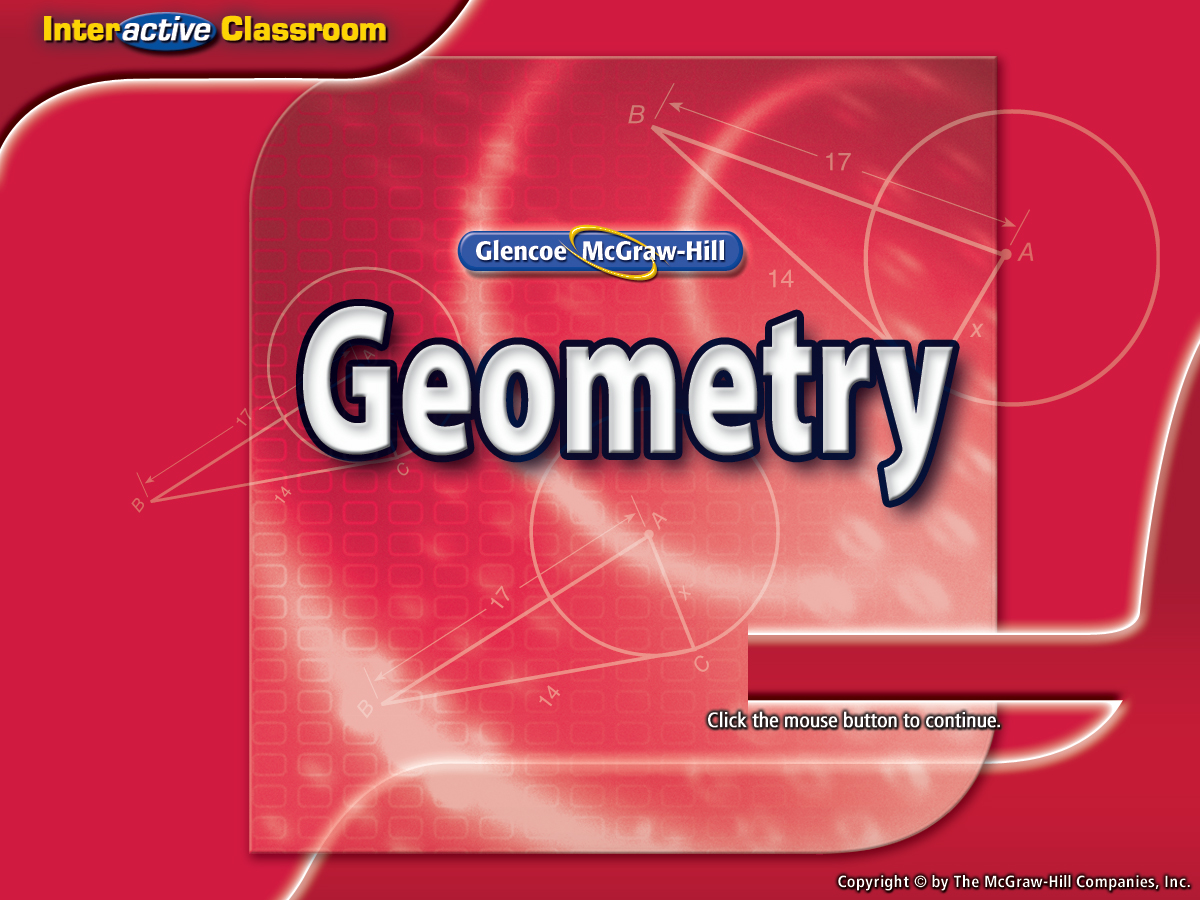 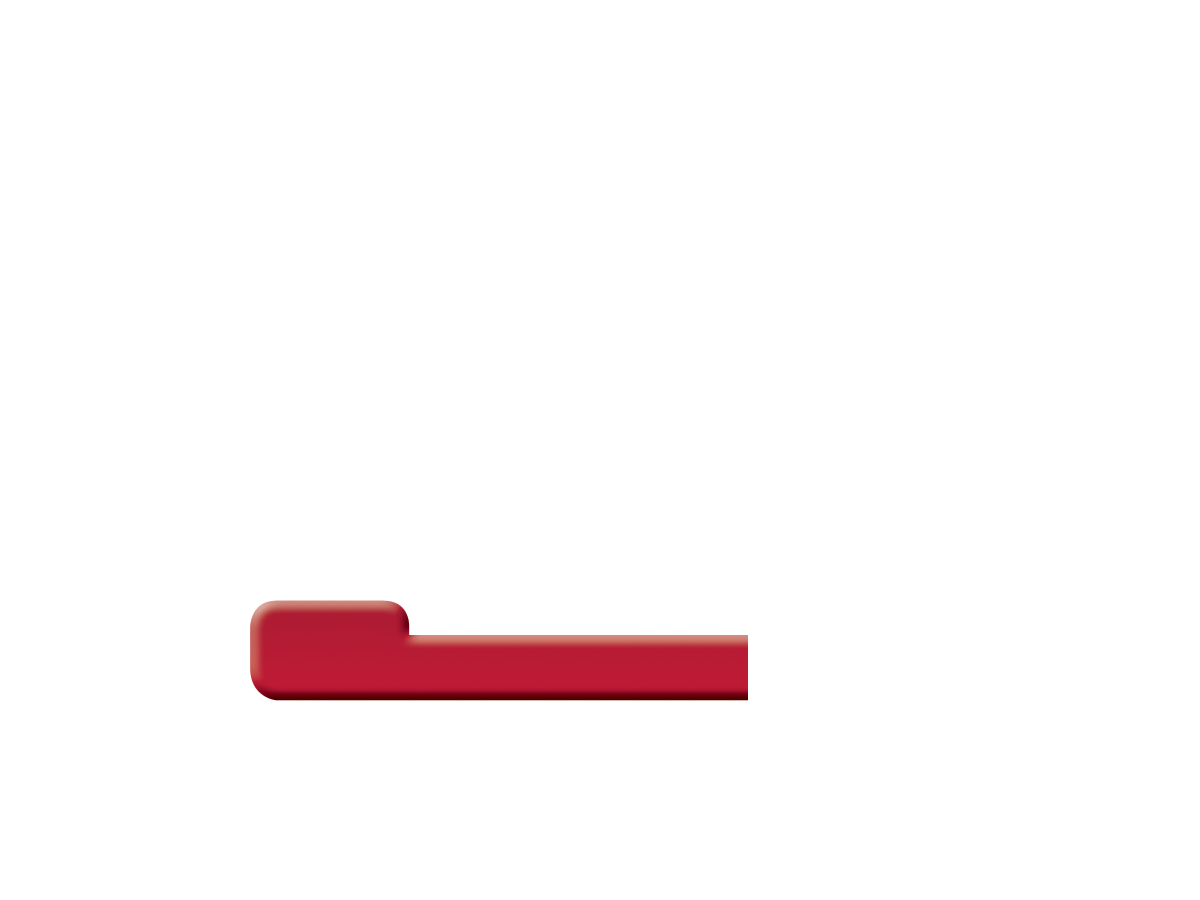 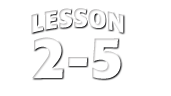 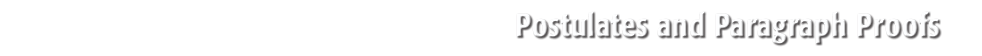 Splash Screen
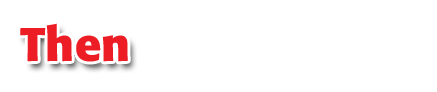 You used deductive reasoning by applying the Law of Detachment and the Law of Syllogism. (Lesson 2–4)
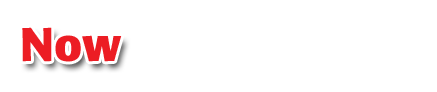 Identify and use basic postulates about points, lines, and planes.
Write paragraph proofs.
Then/Now
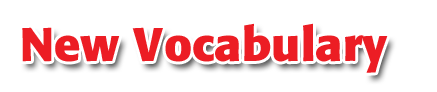 postulate
axiom
proof
theorem
deductive argument
paragraph proof
informal proof
Vocabulary
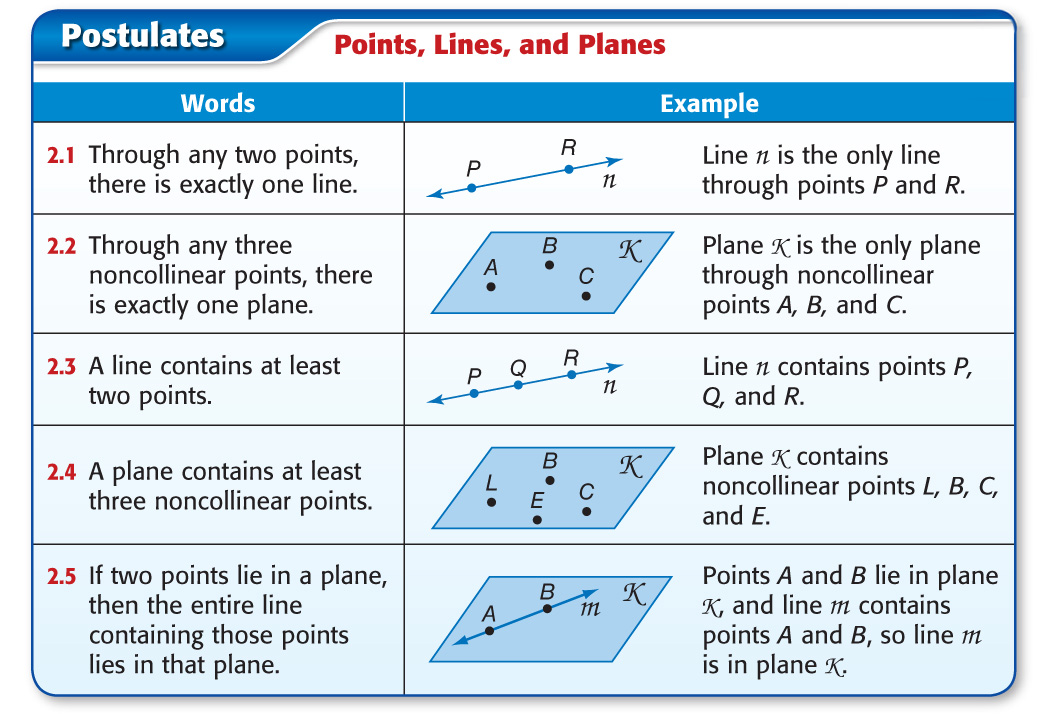 Concept
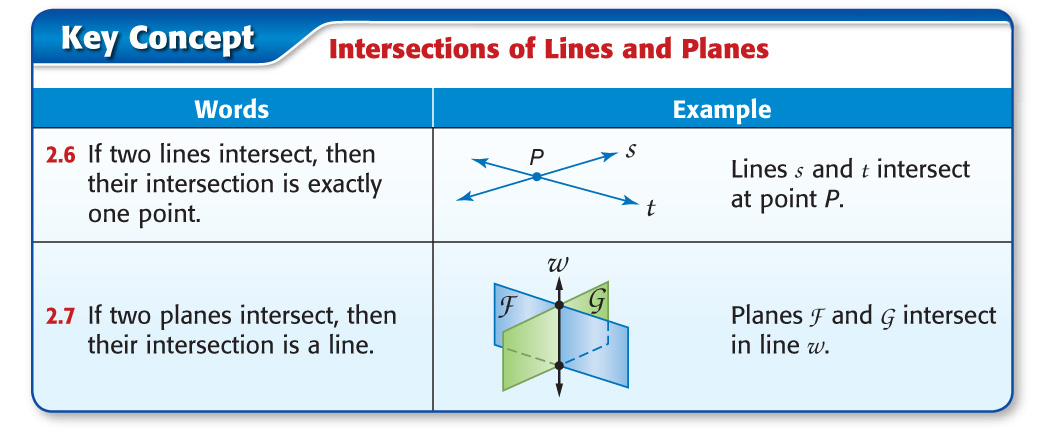 Concept
Identifying Postulates
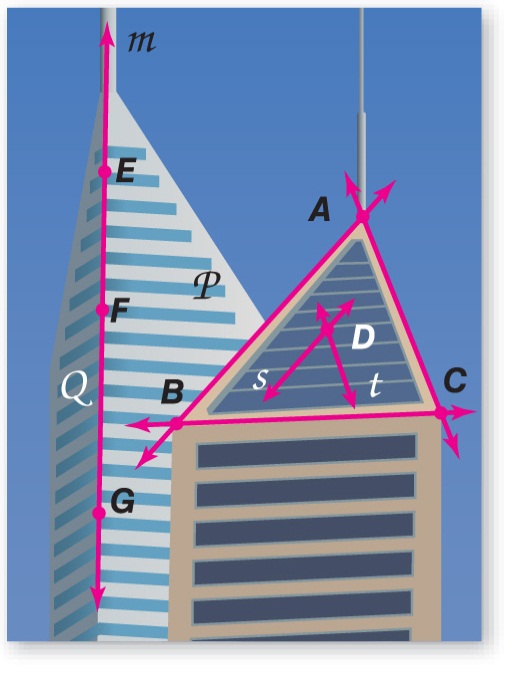 ARCHITECTURE  Explain how the picture illustrates that the statement is true. Then state the postulate that can be used to show the statement is true.
A. Points F and G lie in plane Q and on line m. Line m lies entirely in plane Q.
Answer: 	Points F and G lie on line m, and the line lies in plane Q. Postulate 2.5, which states that if two points lie in a plane, the entire line containing the points lies in that plane, shows that this is true.
Example 1
Identifying Postulates
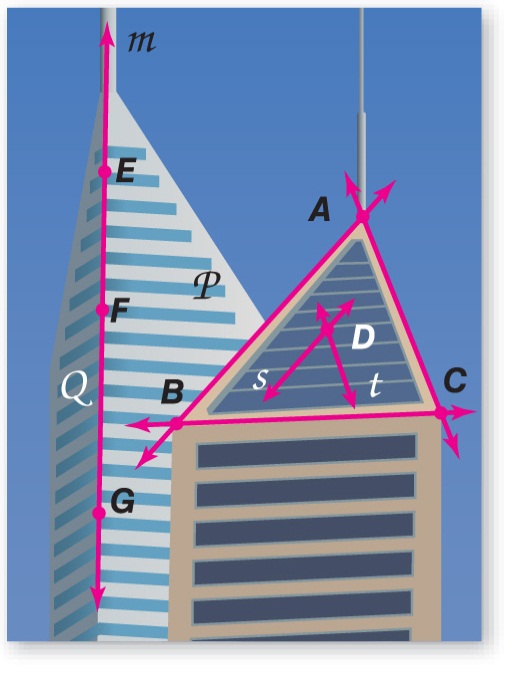 ARCHITECTURE  Explain how the picture illustrates that the statement is true. Then state the postulate that can be used to show the statement is true.
B. Points A and C determine a line.
Answer: 	Points A and C lie along an edge, the line that they determine. Postulate 2.1, which says through any two points there is exactly one line, shows that this is true.
Example 1
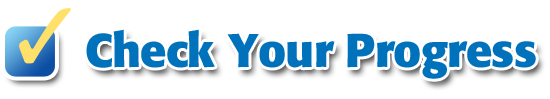 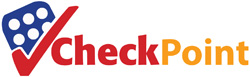 ARCHITECTURE  Refer to the picture. State the postulate that can be used to show the statement is true.A. Plane P contains points E, B, and G.
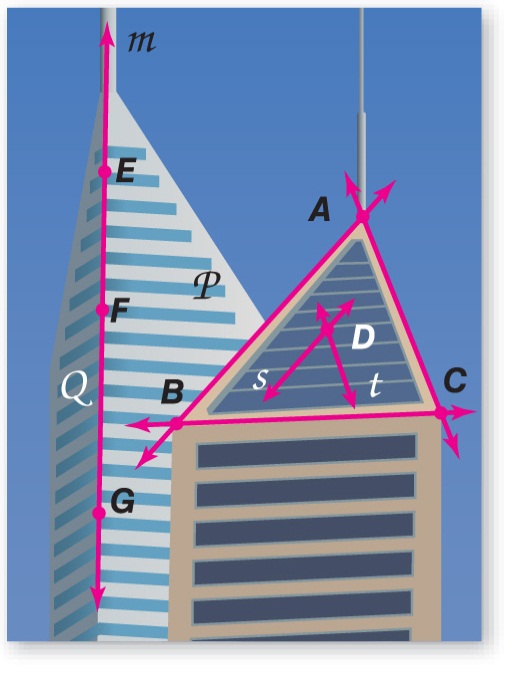 A.	Through any two points there is exactly one line.
B.	A line contains at least two points.
C.	A plane contains at least three noncollinear points.
D.	A plane contains at least two noncollinear points.
A
B
C
D
Example 1
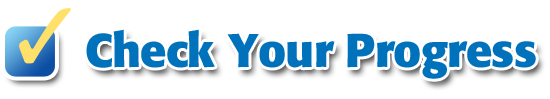 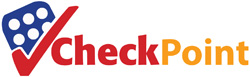 ARCHITECTURE  Refer to the picture. State the postulate that can be used to show the statement is true.B. Line AB and line BC intersect at point B.
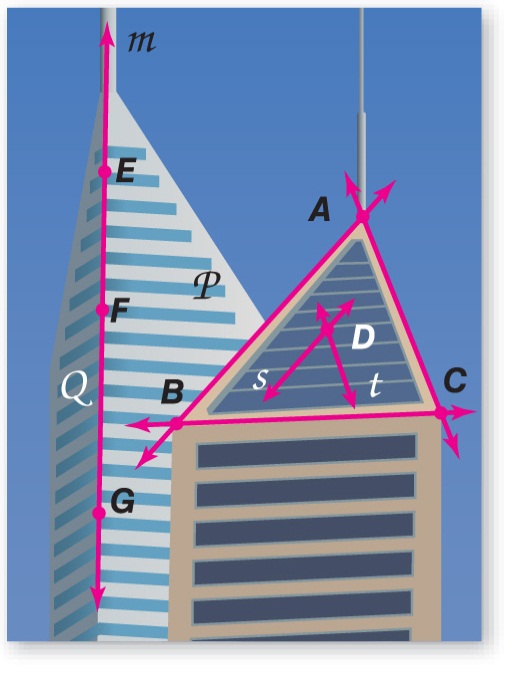 A
B
C
D
A.	Through any two points there is exactly one line.
B.	A line contains at least two points.
C.	If two lines intersect, then their intersection is exactly one point.
D.	If two planes intersect, then their intersection is a line.
Example 1
A.  Determine whether the following statement is always, sometimes, or never true. Explain.
If plane T contains                    contains point G, then plane T contains point G.
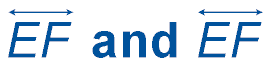 Analyze Statements Using Postulates
Answer:	Always; Postulate 2.5 states that if two points lie in a plane, then the entire line containing those points lies in the plane.
Example 2
B.  Determine whether the following statement is always, sometimes, or never true. Explain.
       contains three noncollinear points.
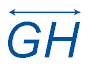 Analyze Statements Using Postulates
Answer: 	Never; noncollinear points do not lie on the same line by definition.
Example 2
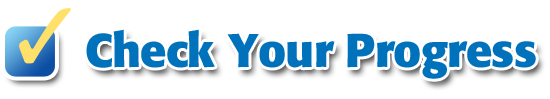 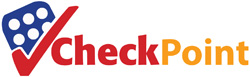 A.  Determine whether the statement is always, sometimes, or never true. Plane A and plane B intersect in exactly one point.
A.	always
B.	sometimes
C.	never
A
B
C
Example 2
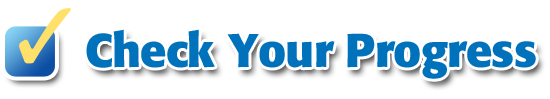 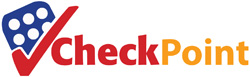 B.  Determine whether the statement is always, sometimes, or never true. Point N lies in plane X and point R lies in plane Z. You can draw only one line that contains both points N and R.
A
B
C
A.	always
B.	sometimes
C.	never
Example 2
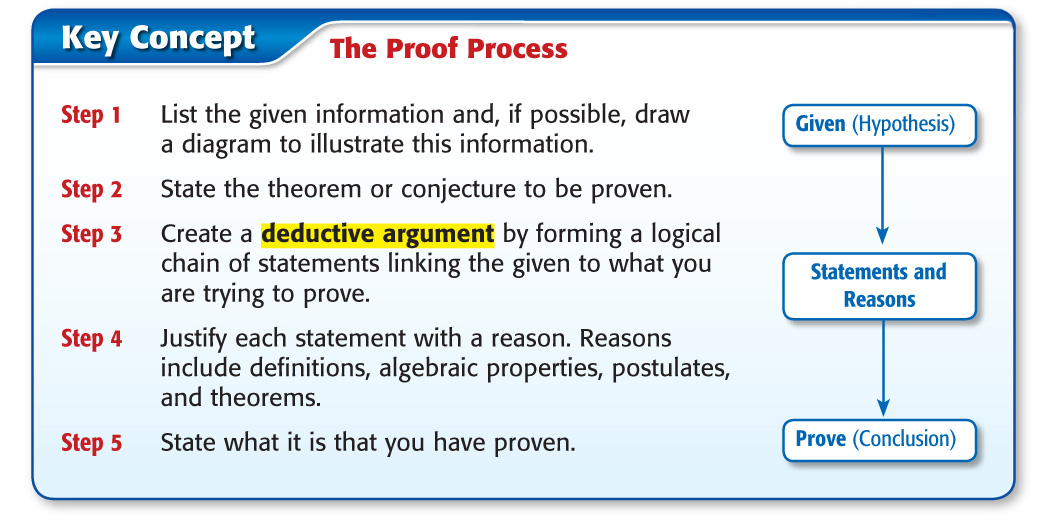 Concept
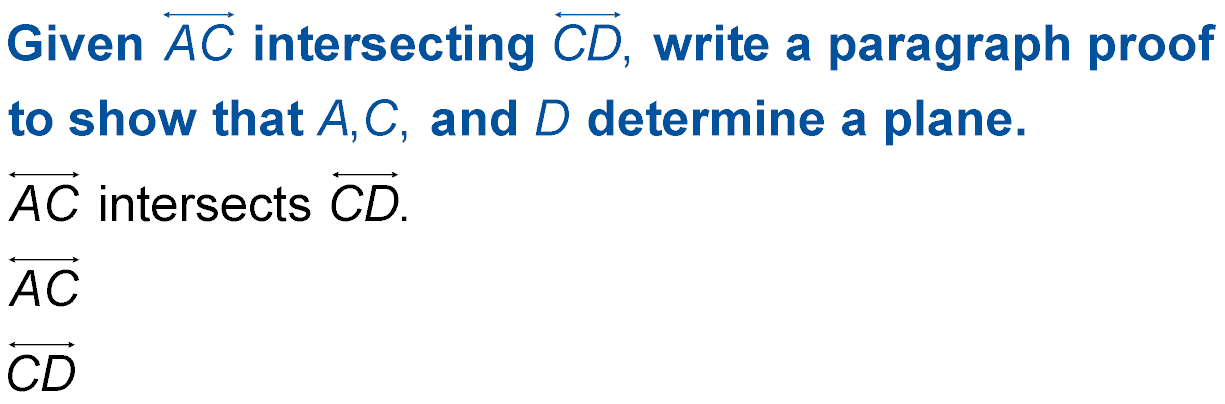 Given:
Proof:	      and       must intersect at C because if two lines intersect, then their intersection is exactly one point. Point A is on       and point D is on      . Points A, C, and D are not collinear. Therefore, ACD is a plane as it contains three points not on the same line.
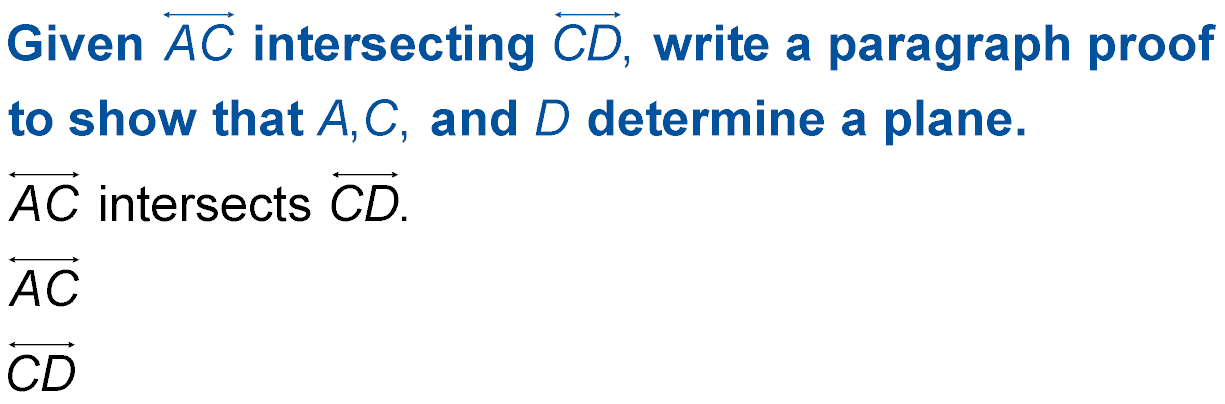 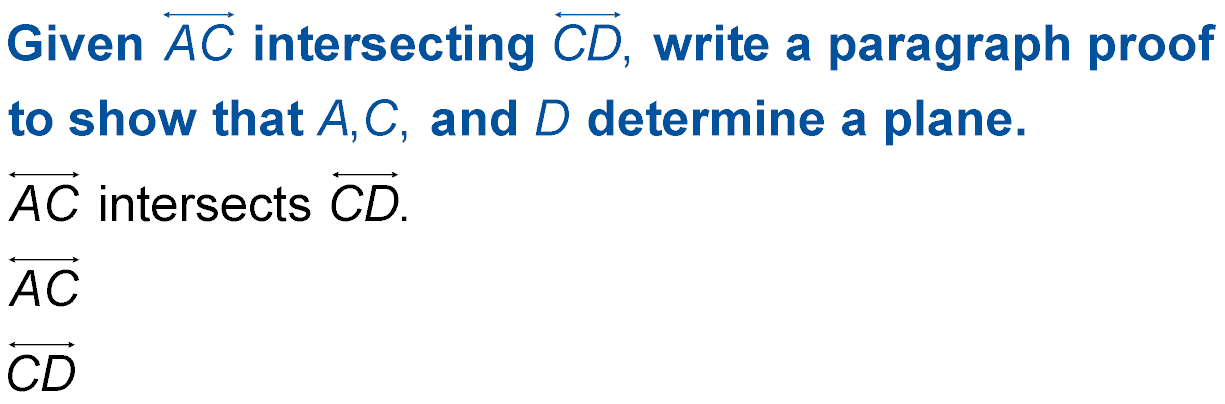 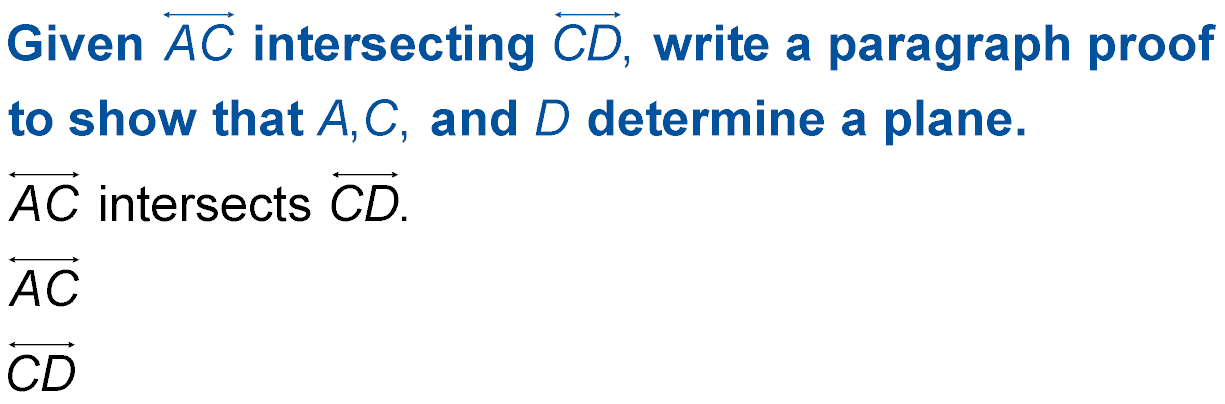 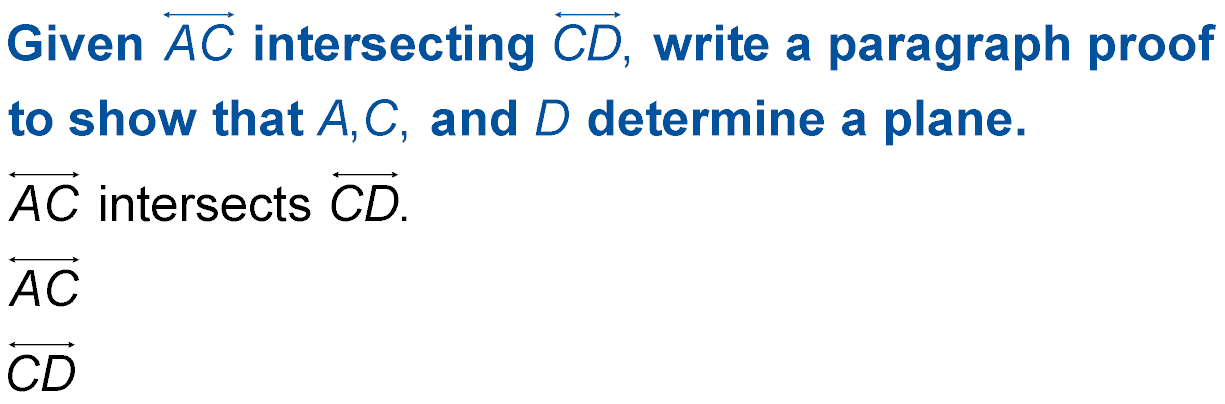 Write a Paragraph Proof
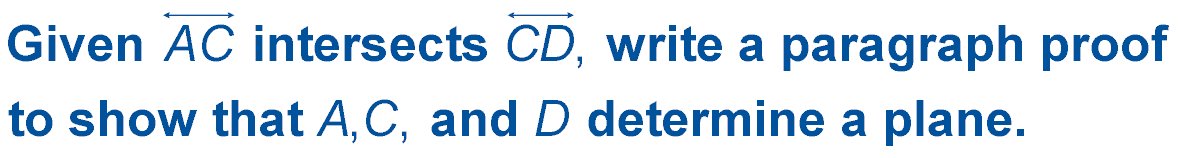 Prove:	ACD is a plane.
Example 3
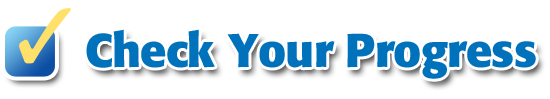 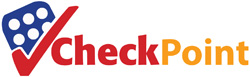 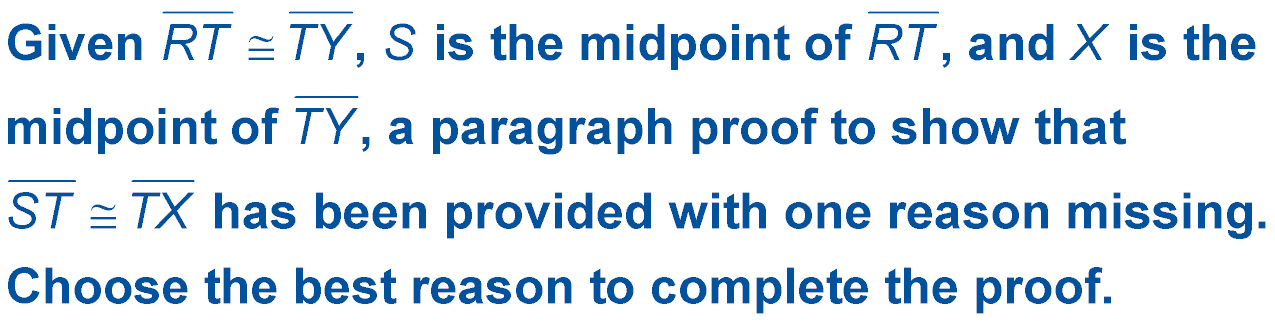 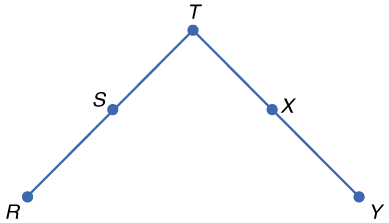 Example 3
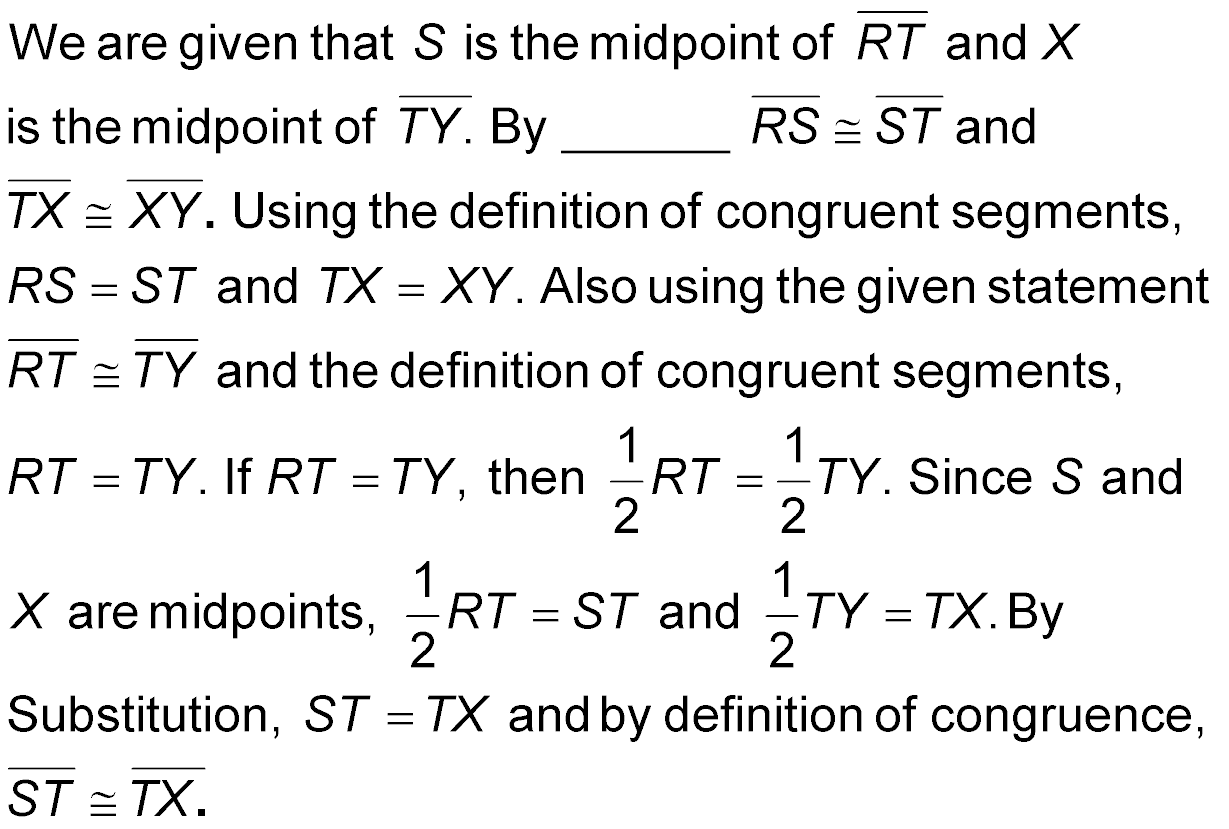 Proof:
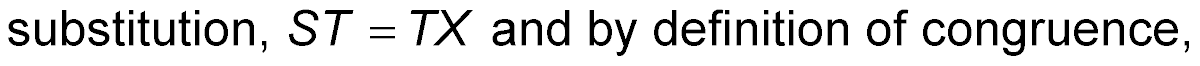 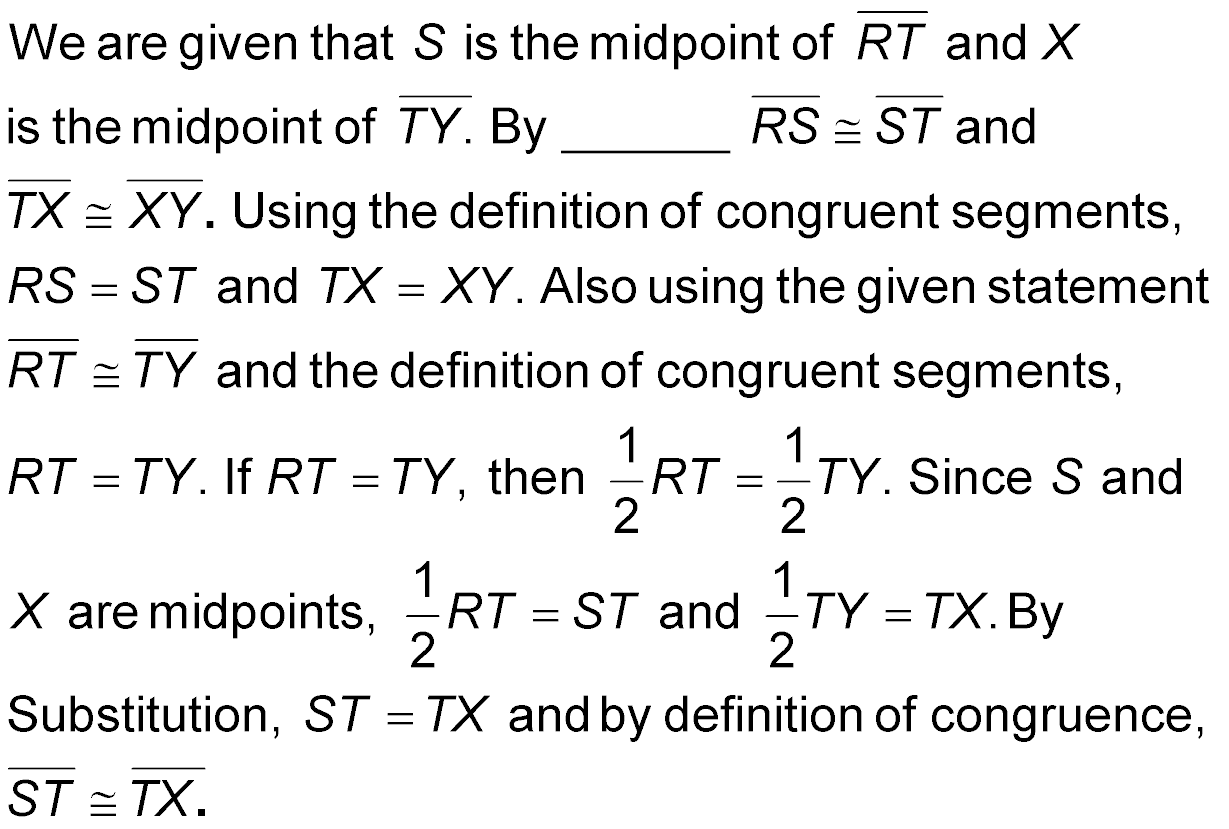 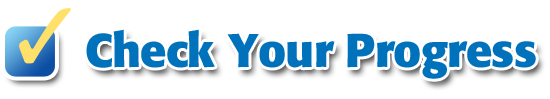 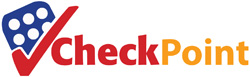 ?
Example 3
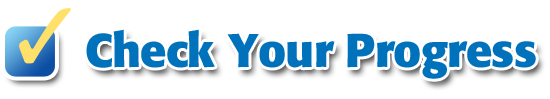 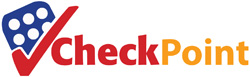 A.	Definition of midpoint
B.	Segment Addition Postulate
C.	Definition of congruent segments
D.	Substitution
A
B
C
D
Example 3
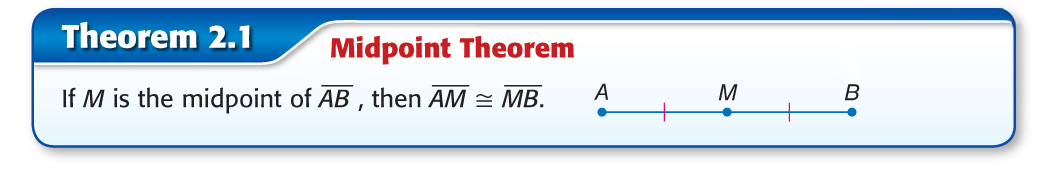 Concept
End of the Lesson